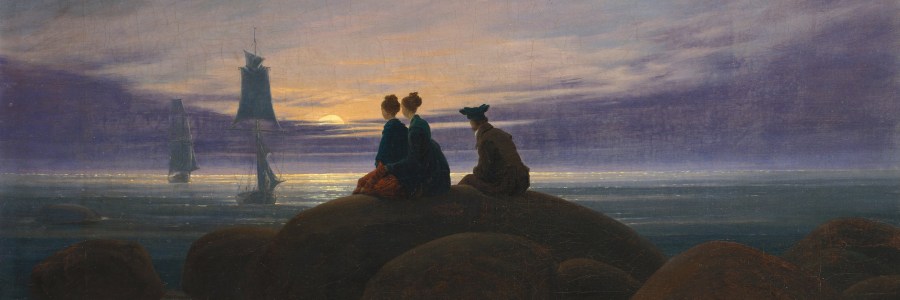 Die Epoche der Romantik
Erarbeitung der Epoche III
Zeitumfang: 1 Schulstunde
Informationen
Folgenden Icons begegnen Ihnen in der Präsentation:

Arbeitsauftrag:
Film: 
Dauer der Erarbeitung:
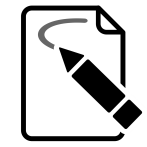 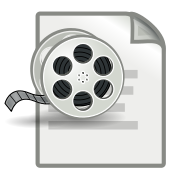 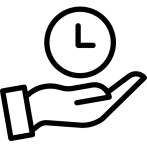 Icons: Gemeinfrei, https://commons.wikimedia.org/w/index.php?search=icon+film&title=Special:MediaSearch&go=Go&type=image, https://commons.wikimedia.org/wiki/File:Aufgabe-zeichnen.svg
Fachredaktion Deutsch, www.deutsch-bw.de
Aufbau:
Stunde 1 
Die Malerei der Romantik
Der Begriff „Romantik“
Stunde 2 
Jena und der Jenaer Kreis
Stunde 3/4 
Schriftsteller der Romantik
Fachredaktion Deutsch, www.deutsch-bw.de
Schriftsteller der Romantik
Sie sollen nun in Gruppen arbeiten. 

Informieren Sie sich im Internet über 
Gruppe 1 (Nachname xx und xx): Clemens Brentano (1778-1842) 
Gruppe 2 (Nachname xx bis xx): Joseph von Eichendorff (1788-1857) 
Gruppe 3 (Nachname xx bis xx): Novalis, Georg Philipp Friedrich Freiherr von Hardenberg (1772-1801)
Gruppe 4 (Nachname xx bis xx): Heinrich Heine (1797-1856)

Notieren Sie max. acht Aspekte zu dem Leben und Wirken der Schriftsteller auf einem Handout und seien Sie in der Lage, Ihre Ergebnisse der Gruppe zu präsentieren.
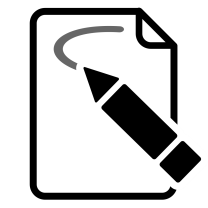 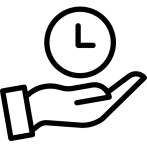 20 min
Fachredaktion Deutsch, www.deutsch-bw.de